Electronic Effort Certification
1
Effort Certification
Effort Certification is required with receipt of Federal funding.

If any portion of salary/pay comes from a sponsored project, the entire salary/pay must be certified.

Federal Government wants assurance that if they pay an individual, the individual worked on the sponsored project.
2
Highlights of e~Certs
Increase Efficiency
Increase Compliance (in an increasing audit environment)
Allows Simultaneous Certification
Paper Reduction-Printing will be rare
System developed internally (external costs ~ $1 Million)
Automatic email notification
Implementation to begin with quarter ending 3/31/11
New Online system will be accessed through Banner Self Service
Automatic digital Storage
3
Effort Reporting Webpage
http://www.auburn.edu/administration/business_office/cga/effort-certification.html
4
Log into e~Cert System (via AUACCESS)
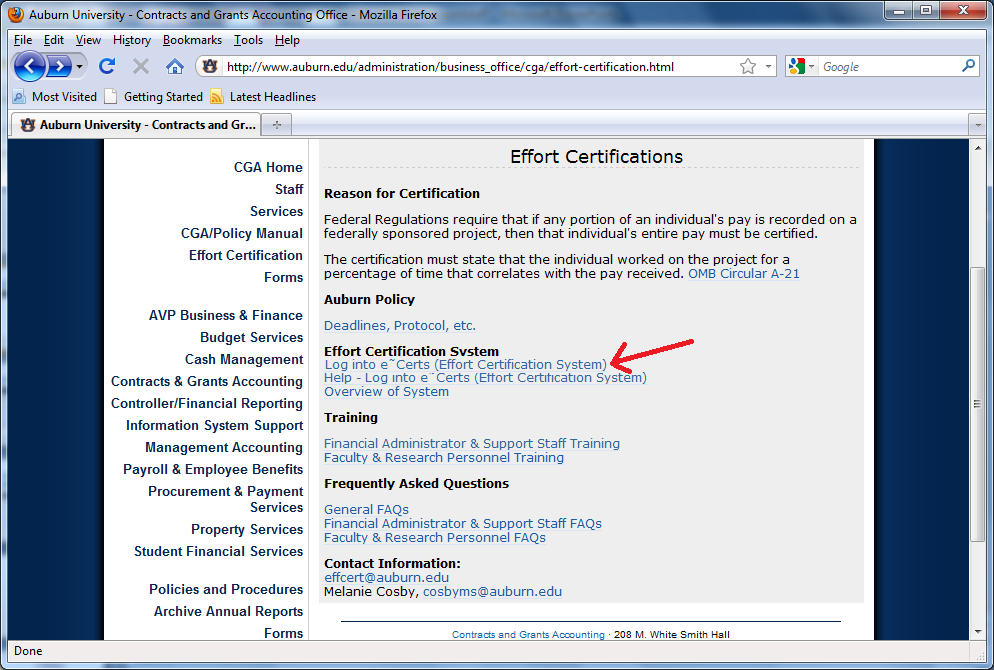 Click Here
5
Log into e~Cert System (via AUACCESS)
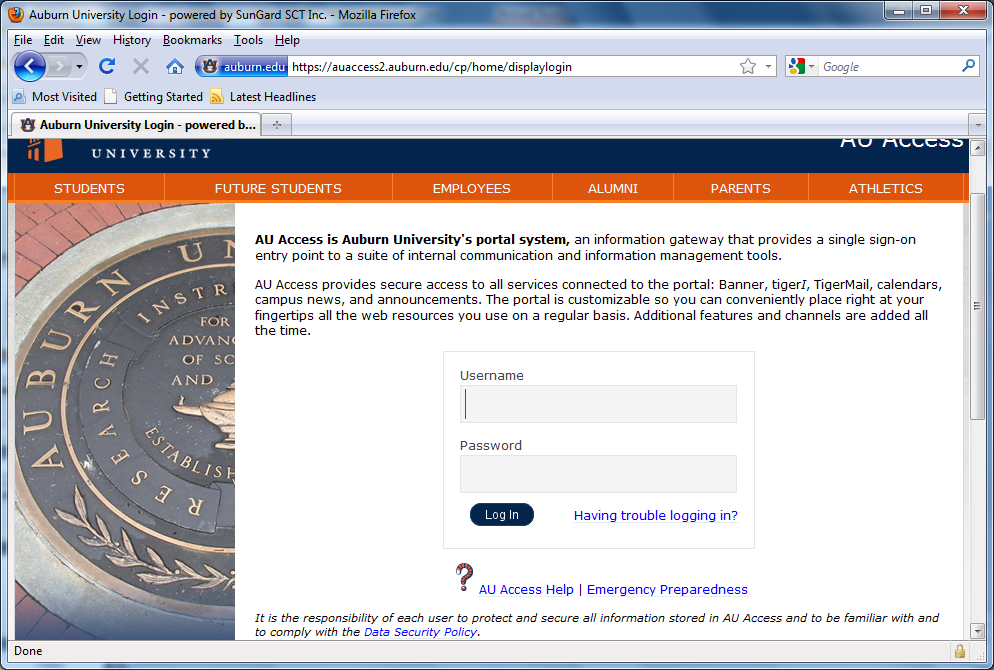 6
Log into e~Cert System (via AUACCESS)
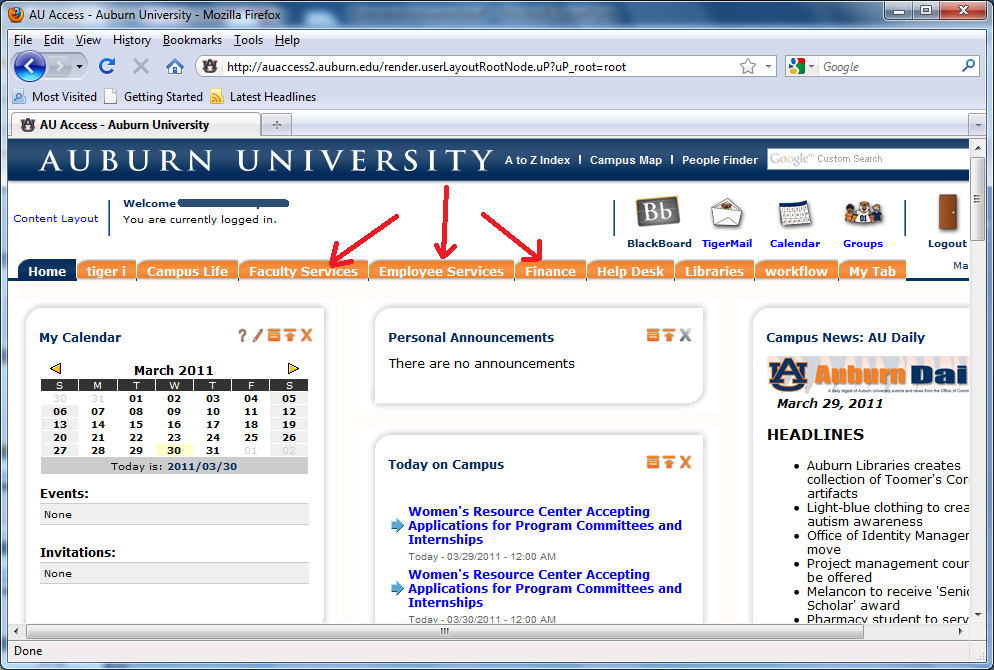 7
Log into e~Cert System (via AUACCESS)
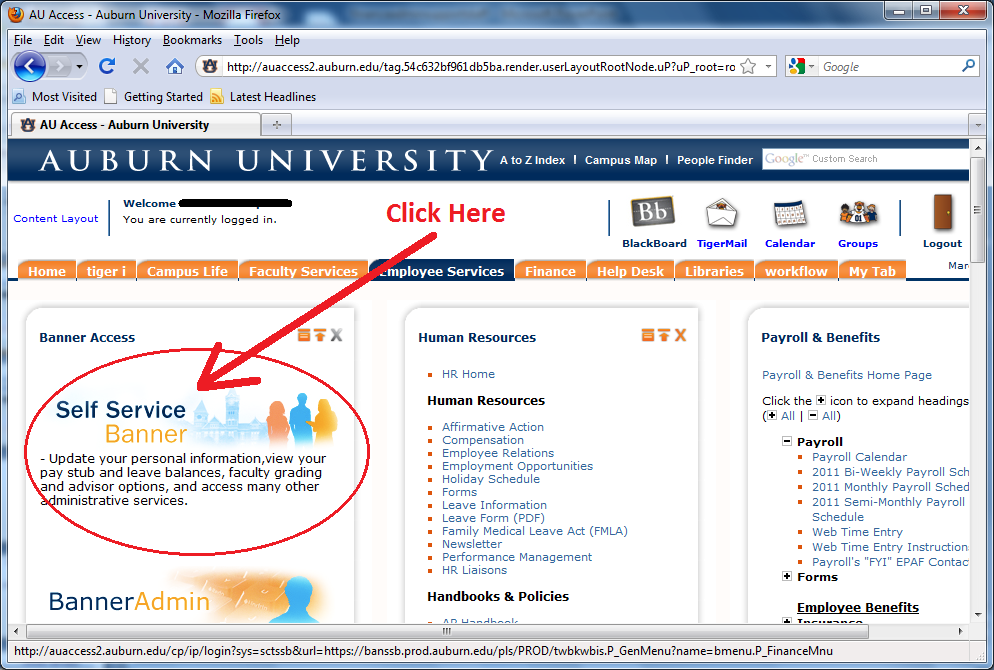 8
Banner Self Service
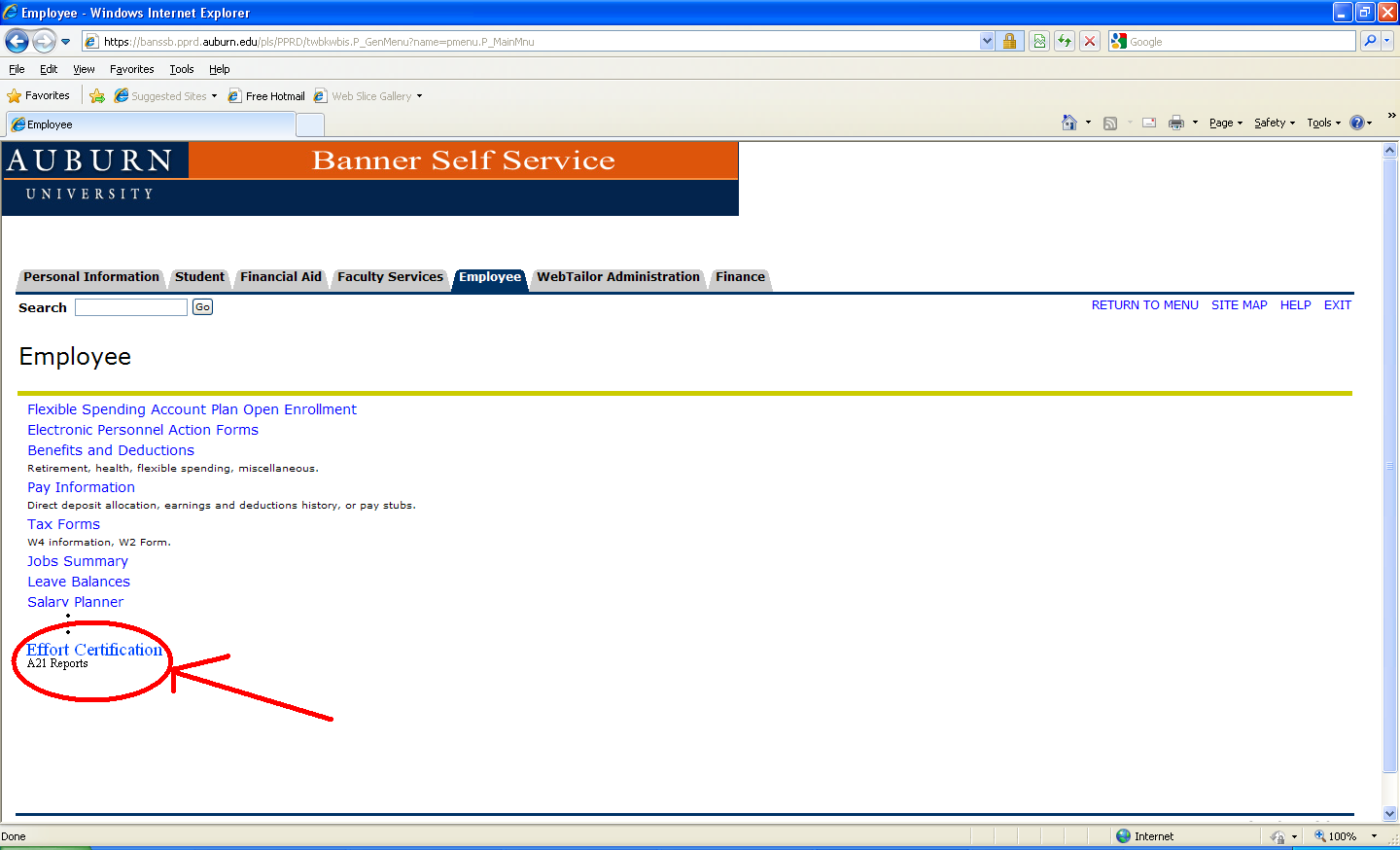 9
Principal Investigators & Co-Principal Investigators
3 Ways to certify effort

		a.	Individual certification
		b.	Grant certification
		c.	Multiple Grant certification
10
Individual Certification
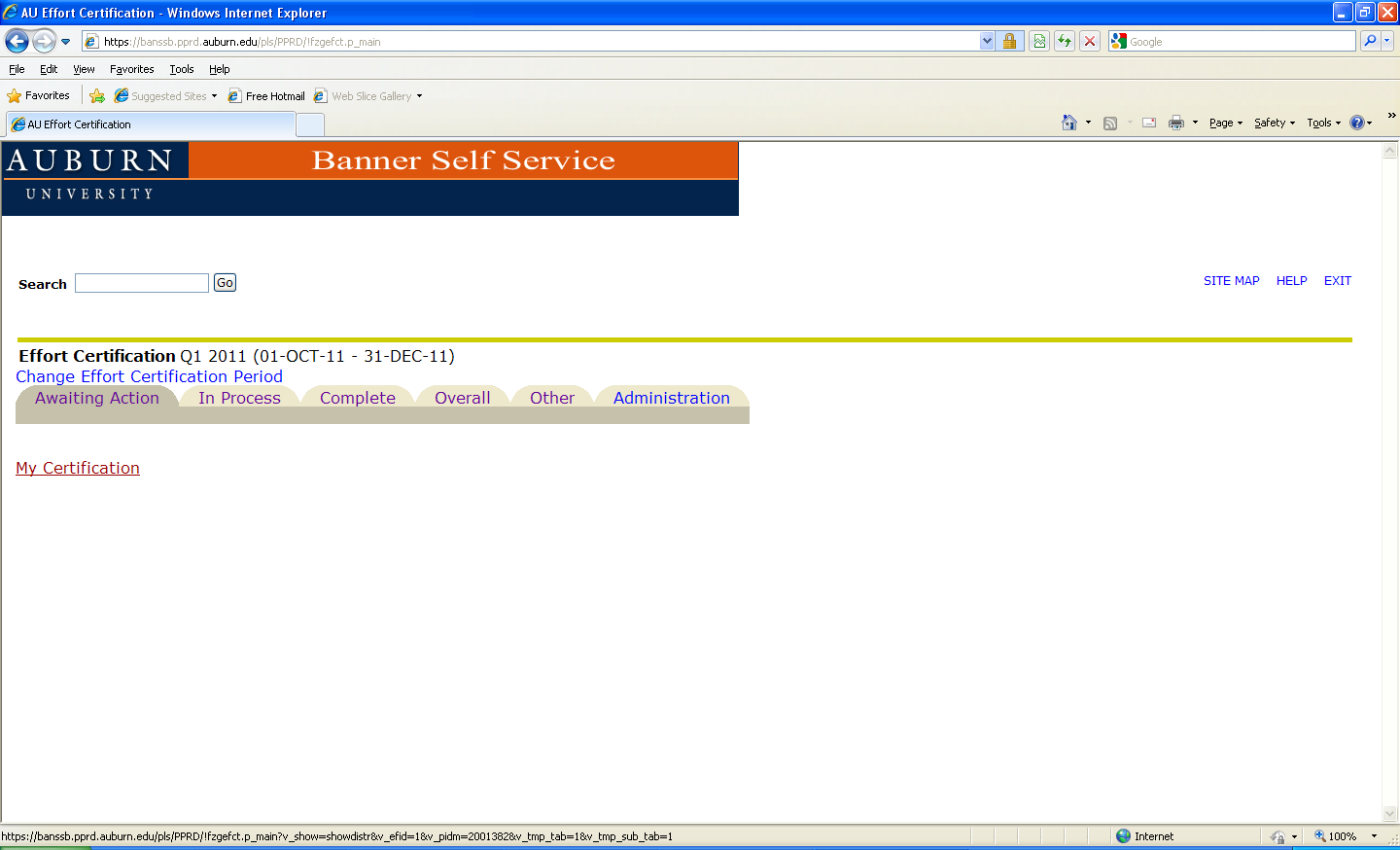 11
Individual Certification
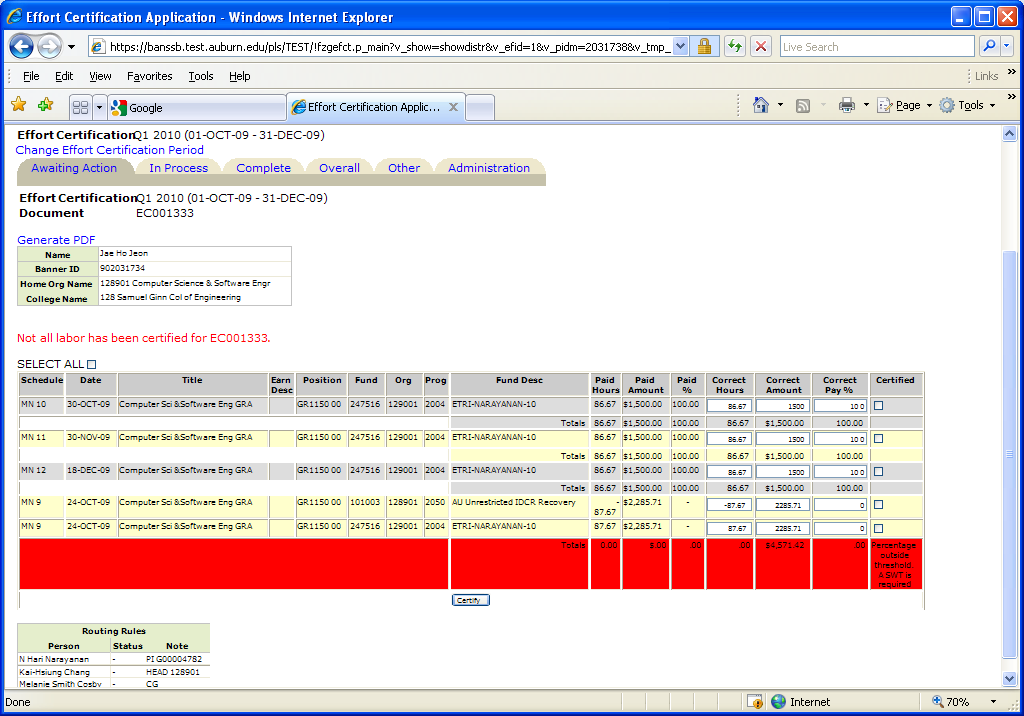 Line Certification
Person’s Information
Status for Document
Warnings per FOAP line
Routing Queues
Certify
12
Grant Certification
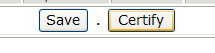 13
Multiple Grant Certification
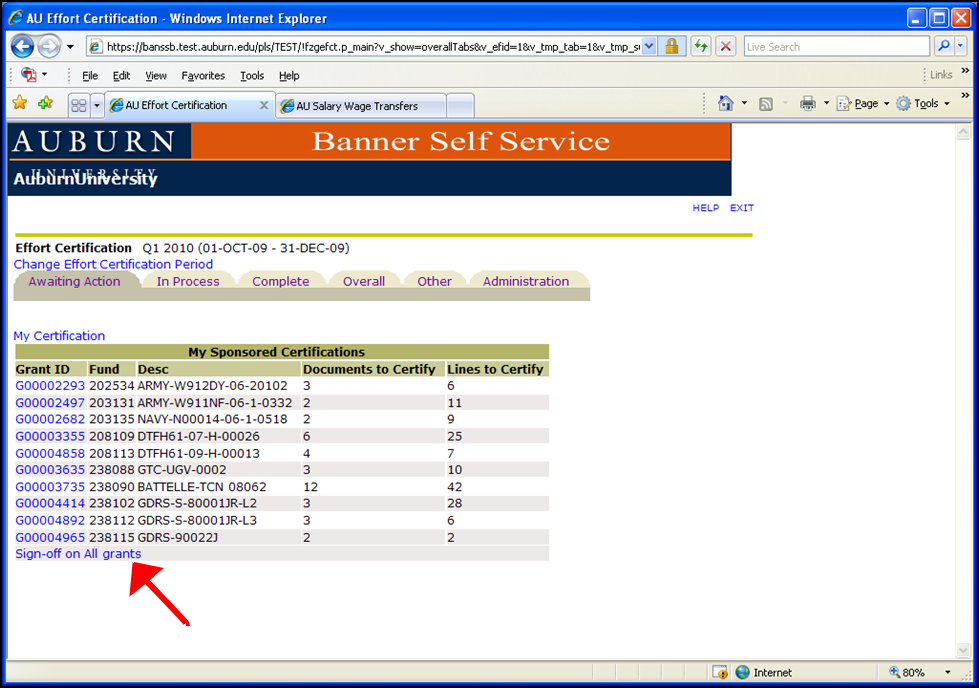 14
Multiple Grant Certification
15
End User Benefits of e~Certs
Allow Principal Investigators to certify their funds
Allow Department Heads to certify their employees or organizations
Allow authorized employees/research personnel to certify their own labor distributions
Allow authorized departmental administrators to save or certify unrestricted/non-sponsored FOAPs
Allow FYI contacts to view and save reports
16
Monitoring Status
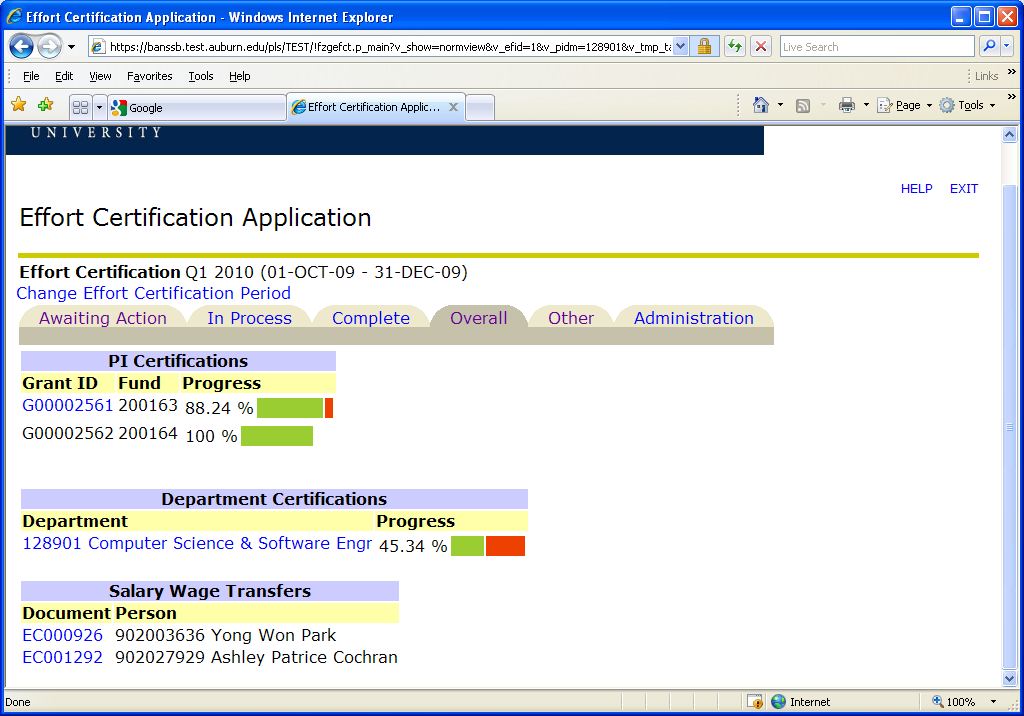 17
Personnel View
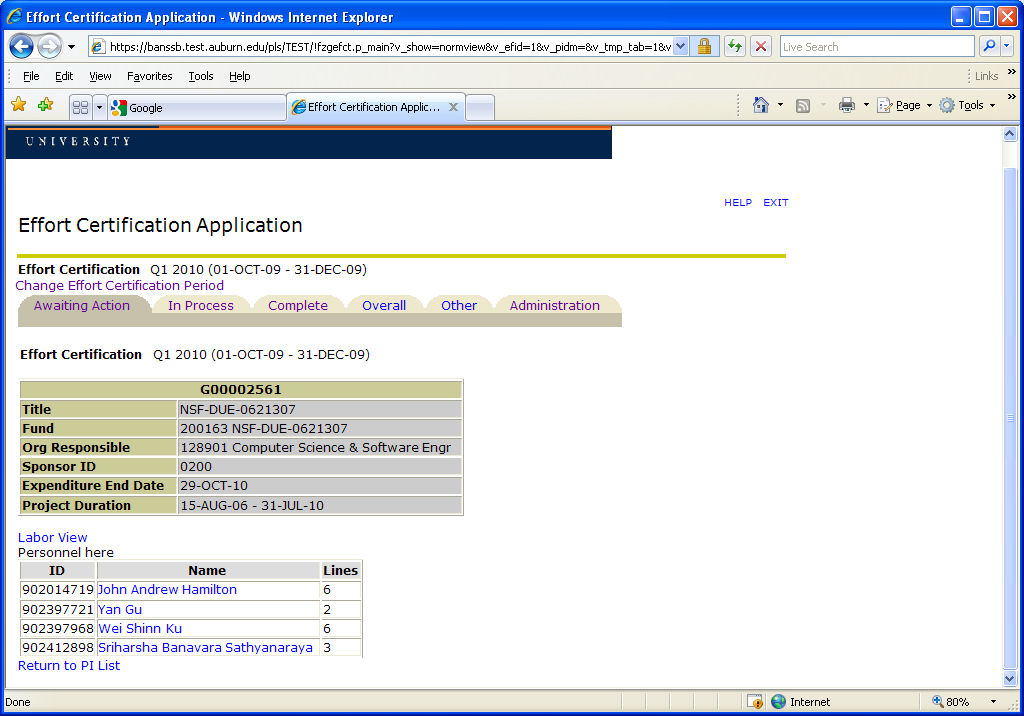 18
Basic Labor View
19
Advanced Labor View By Grant
20
Departmental Views
Who uses these?
Department Heads
Department Financial Administrators
Department PAR Administrators

What can they see?
Department Actions
Department Overview
Department Personnel Views
Department Sponsored Programs
Department Non-Sponsored Programs
21
Department Actions
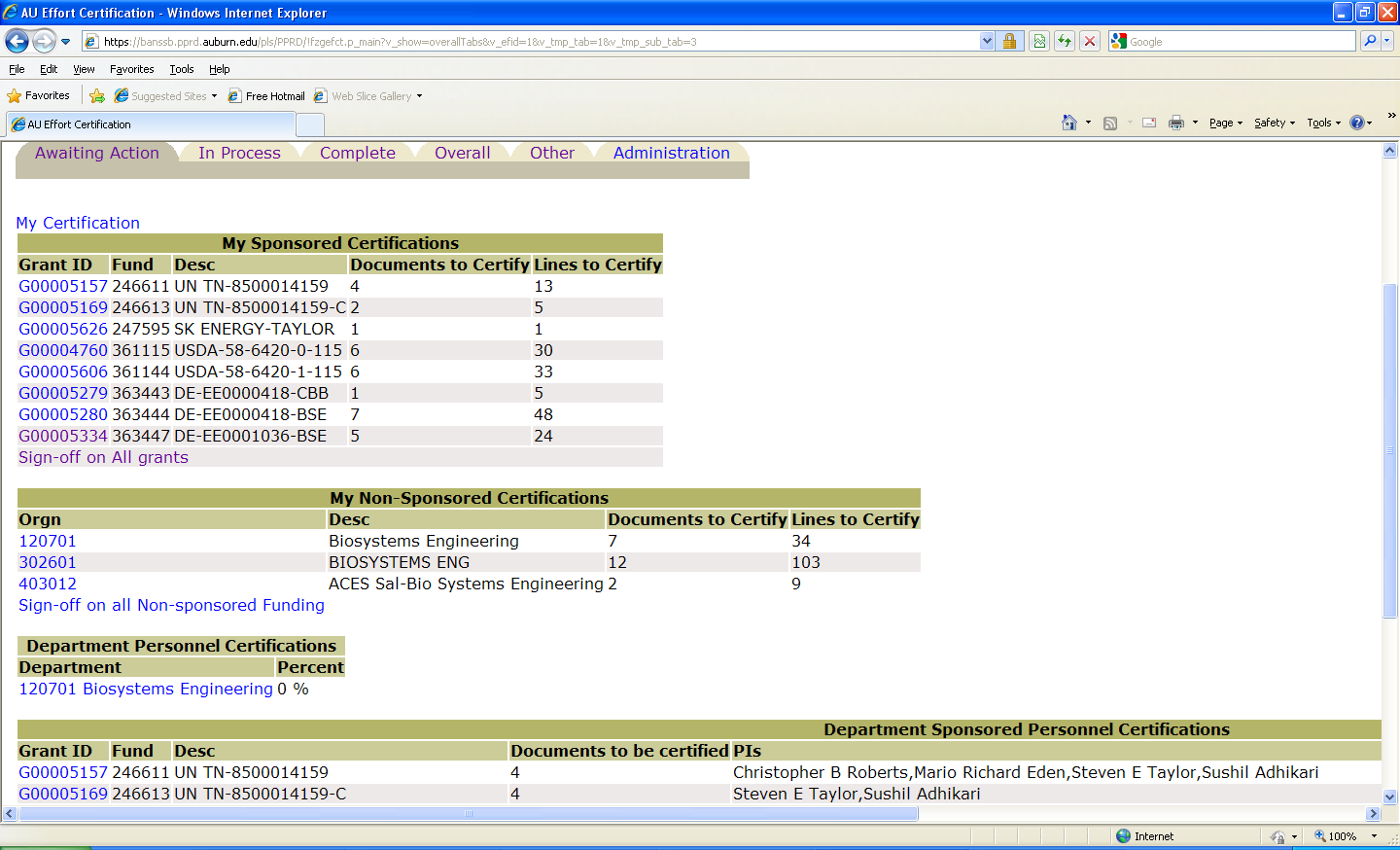 22
Department Overview
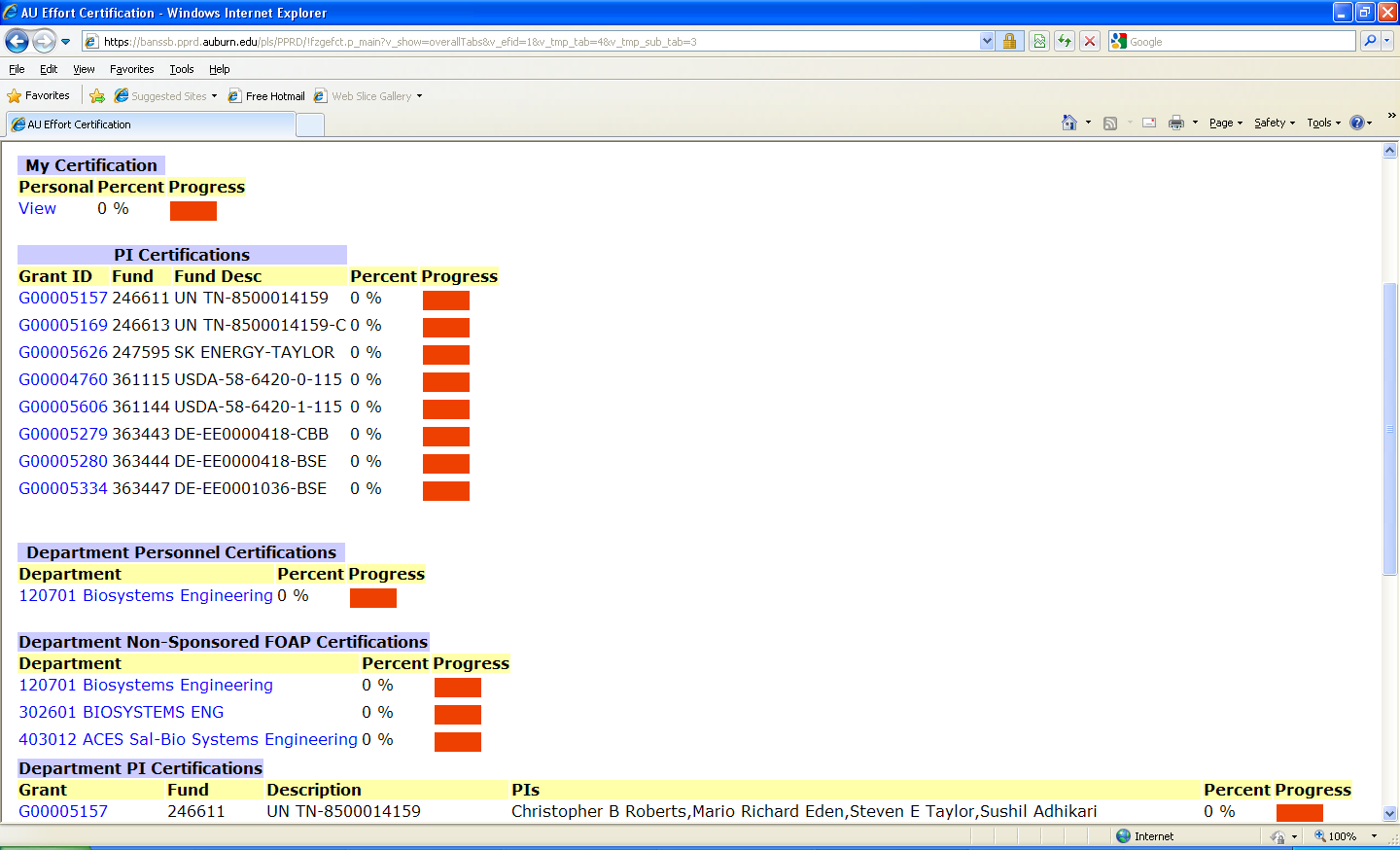 23
Department Personnel View
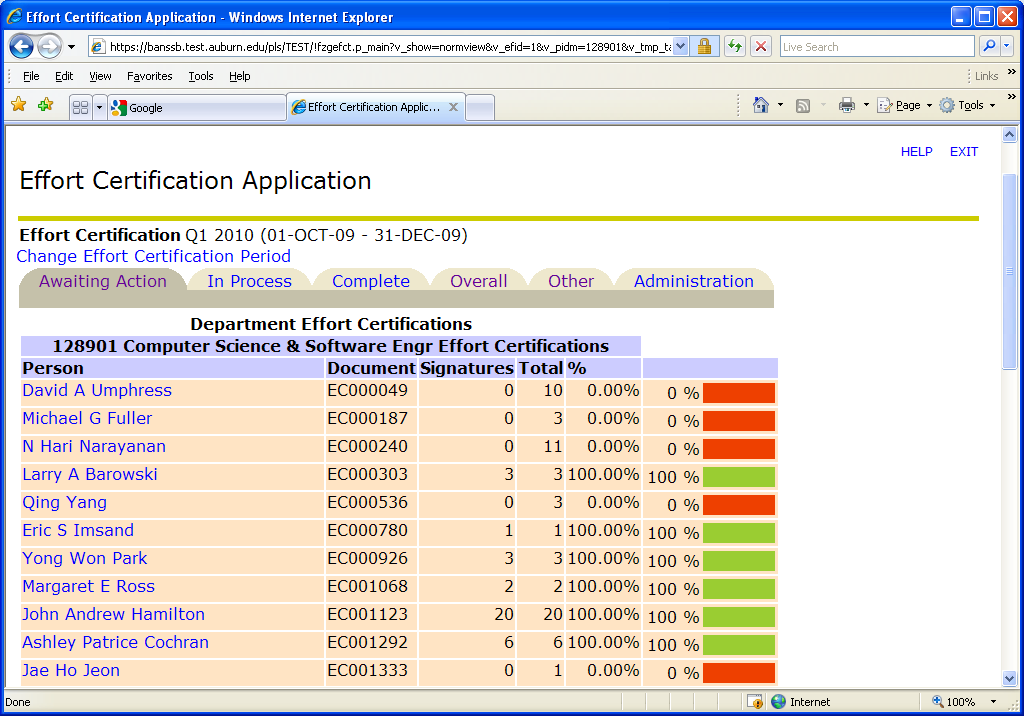 24
Department Sponsored Programs
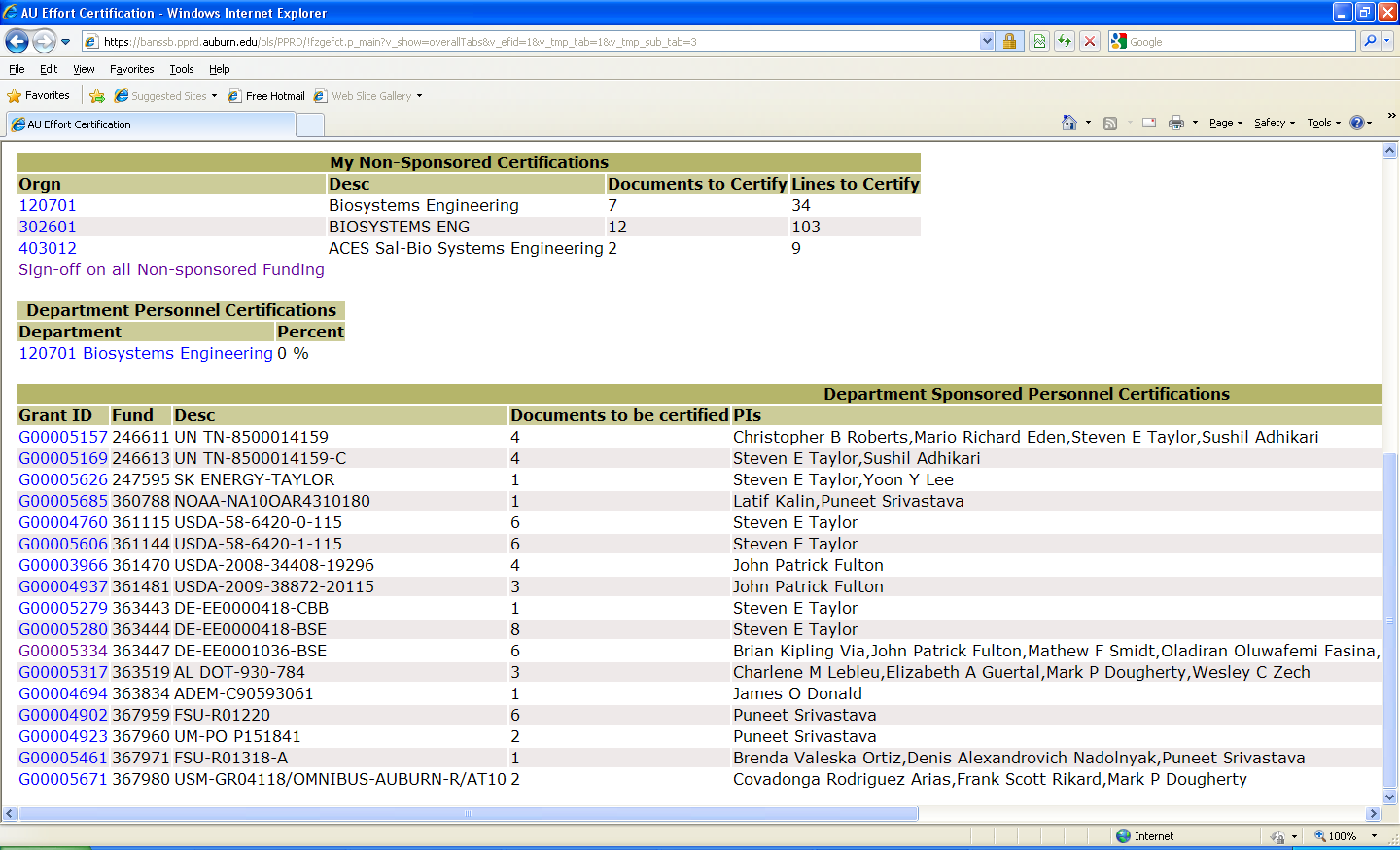 25
Department Non-Sponsored Programs
26
Request to Unlock A Row
Only rows which have been certified are available
After selecting which rows in a certification need to be unlocked, give a reason
This now appears under “Awaiting Action”
Contracts and Grants Accounting will have to approve the request
27
Request to Unlock A Row
Go To Other Tab and select Request a document unlocked
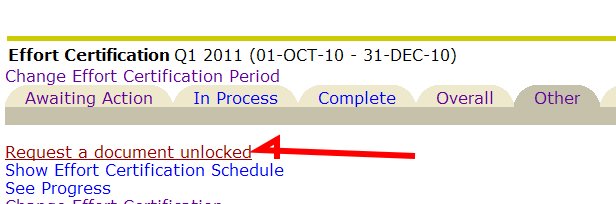 28
Request to Unlock A Row
Only rows which have been certified are available
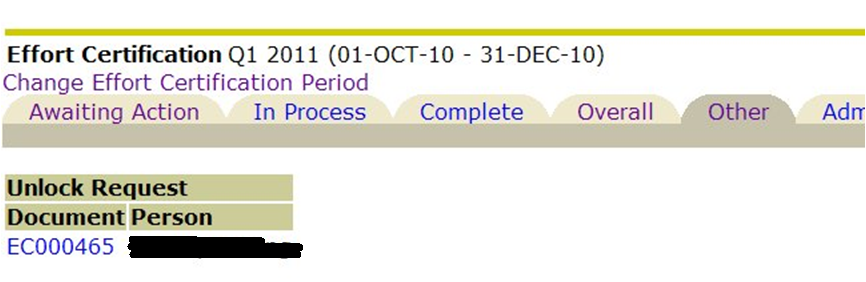 29
Request to Unlock A Row
After selecting which rows in a certification need to be unlocked, give a reason
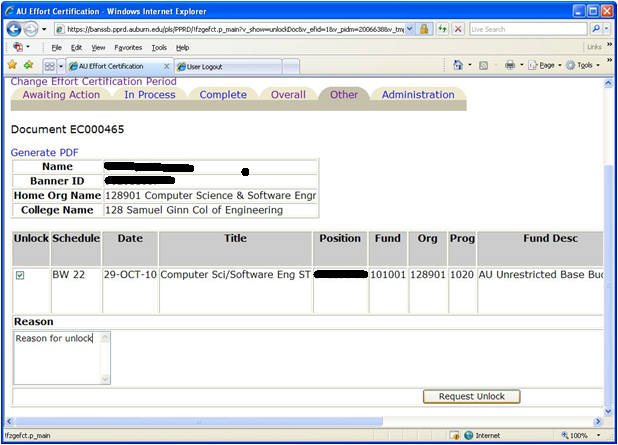 30
Request to Unlock A Row
This now appears on the Awaiting Action Tab
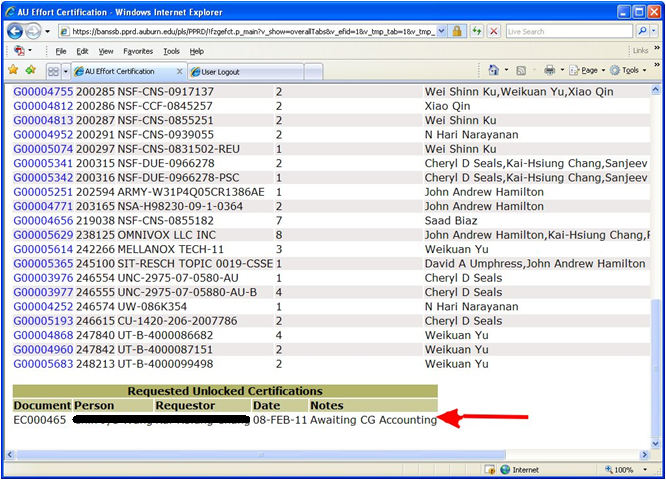 31
Request to Unlock A Row
Upon Certification, a note is made to the document
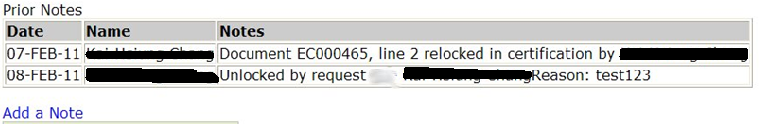 32
“SAVE” Options
Blue – saved value
Yellow – unlocked row
Certified
Person / Date
33
Person Search
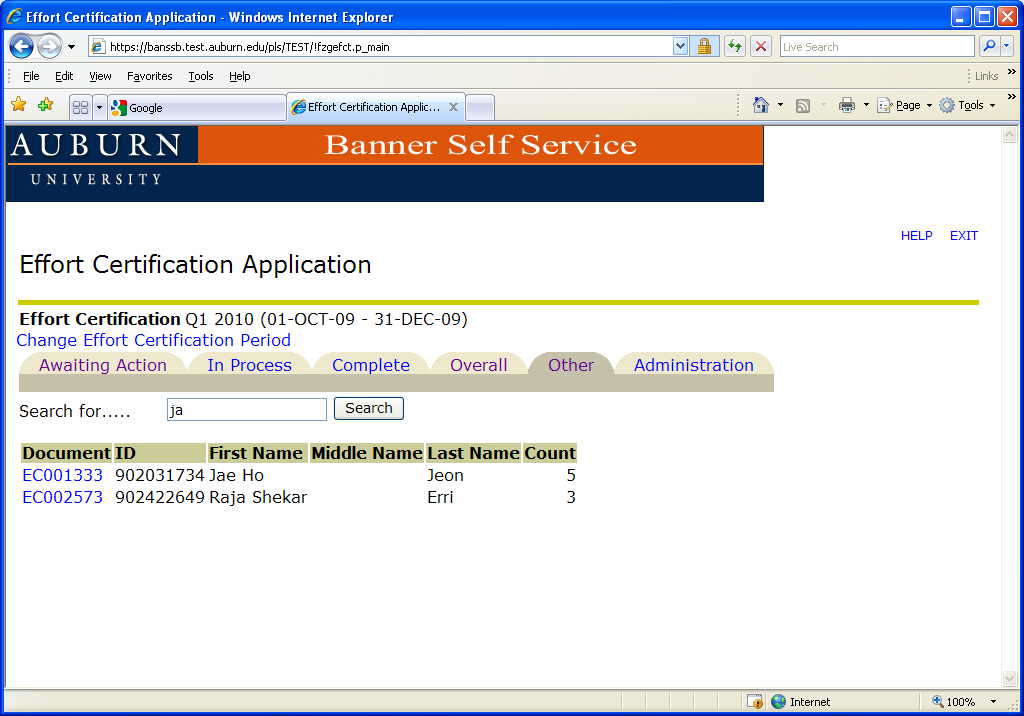 34
Email Notification System
Automatic notifications to be emailed:
		1.	5th day after quarter end
				-PAR Administrators; Dept. Financial Administrators
		2.	10th day after quarter end
				-PI, Co-PI, Faculty, Research Personnel, Dept Head, 				 ADR, Dean’s Contact
		3.	30th day after quarter end
				-PI, Co-PI, Faculty, Research Personnel, PAR 					 Administrator
		4.	35th day after quarter end
				-PI, Co-PI, Faculty, Research Personnel, PAR 					 Administrator, Dept Financial Administrator, Dept 				 Head, ADR, Dean’s Contact, Dean
		5.	40th day after quarter end
				-End of business day:  System is closed
35
Consequence of Not Certifying an Effort Report within 40 Days of Quarter End
Expense related to the effort recorded on a sponsored or cost share FOP will be transferred to an unrestricted departmental funding source.
36
Questions?
Contact information:
Effort Certification 	effcert@auburn.edu		844-4847
37